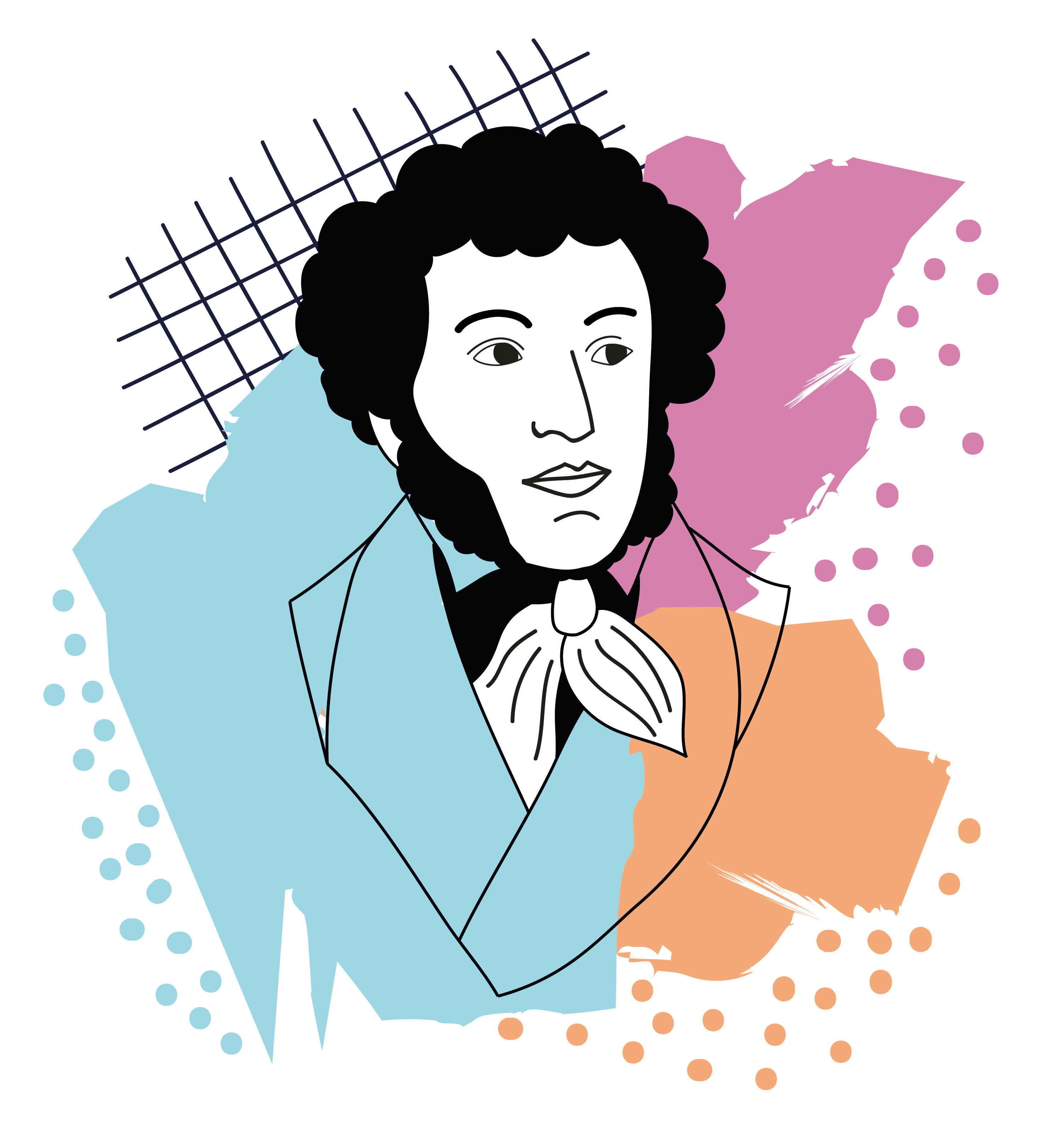 225 лет со Дня рождения
Виды словосочетаний по морфологическим признакам
Познакомиться с видами словосочетаний
Задачи
Нар.+нар.
Например: очень высоко.
Нар.+сущ.
Например: близко к лесу.
Нар.+мест.
Например: позади от неё.
Словосочетание более полно называет предмет. Словосочетание состоит из двух слов: главного и зависимого. Слова в словосочетании связываются не только по смыслу, но и грамматически: с помощью окончаний и предлогов. По морфологическим признакам насчитывают три вида словосочетаний.